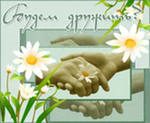 Дружба
«Хороший друг - это           настоящий клад».    (китайская пословица)
новых двух
Старый друг лучше
 Был бы друг, найдется и 
 Доброе братство дороже любого
    
 
 Не забывай друга ни в радости, ни
 Друга ищи, а найдешь
 Сам пропадай, а товарища
       
 
 Друга иметь -  себя 
 Друга за деньги
 Друг познается
недруг
богатства
в горе
береги
выручай
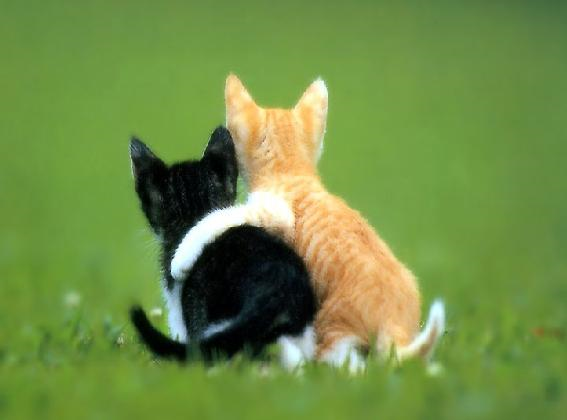 не жалеть
не купишь
в беде
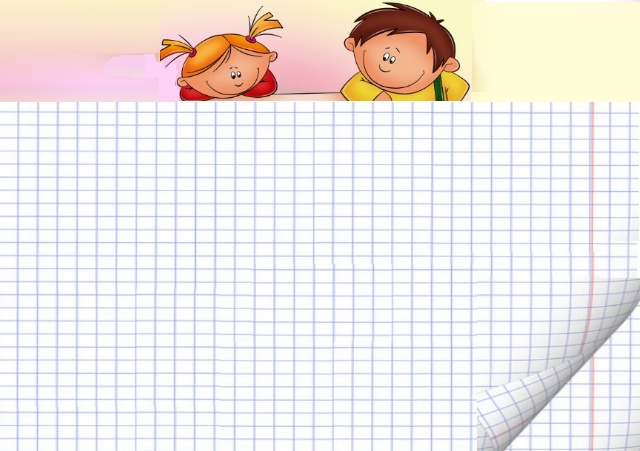 Ситуация 1
Знакомьтесь: Даша и Маша. Даша уже 2 часа делает уроки, к ней приходит ее подруга. 

М а ш а: Гулять пойдешь?
Д а ш а: Я задачу по математике не 
решила. Никак не получается Ещё и 
сочинение по русскому писать!
М а ш а: Да не переживай! Я всё решила, 
как всегда, дам списать!
Д а ш а: О! Йес! Ты настоящая подруга!
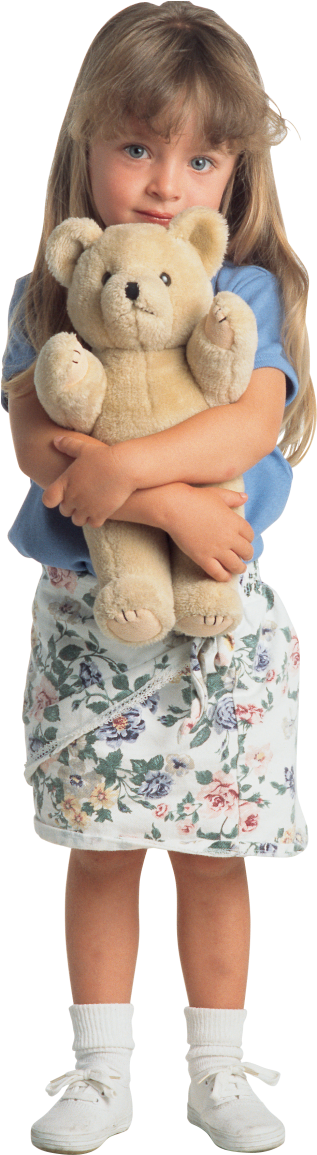 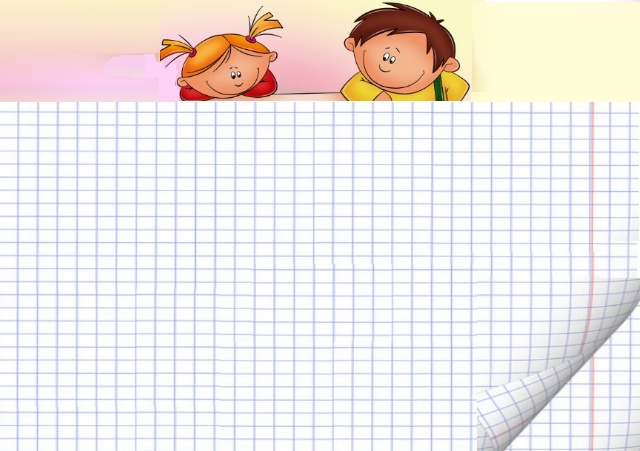 Ситуация 2
На самостоятельной по математике Сергей обнаружил, что в ручке закончилась паста.

Сергей: Ой, паста закончилась!
Антон: А у меня запасная ручка есть!
Сергей: Будь другом, дай, а то мне пару влепят!
Антон: А что ты мне за это дашь?
Сергей: Ну, денег дам, сколько 
ручка стоит.
Антон: Да зачем мне твои копейки?
 Будешь за меня дежурить по
 классу всю неделю! Годится?
Сергей: Да ладно, давай уж!
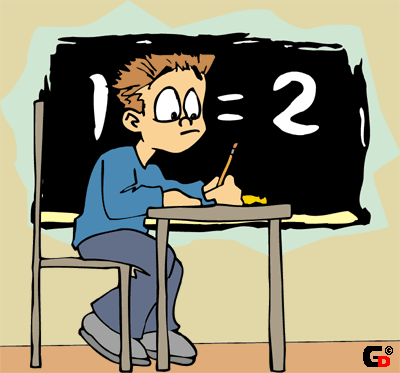 Ситуация № 3
Ваш друг поступил с вами подло, но потом решил вернуть вашу дружбу, предложив дорогой  подарок.


               «Друга за деньги не купишь»
Для дружбы важно:
уважение и доверие  к другу,
 готовность оказать помощь и поддержку,
 умение критиковать (и себя в том числе),
 прямота, принципиальность,
искренность,
честность,
забота,
бескорыстие,
равенство,
верность
 требовательность.
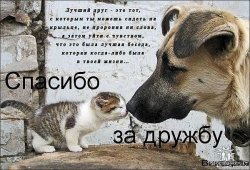 "Дружба – самое необходимое для жизни, так как никто не пожелает жизни без друзей, даже если он имел бы все остальные блага".
                                                                  Аристотель
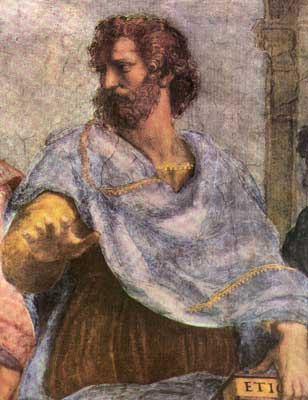 «Знаю ли я своего друга?»
- Какой урок у него любимый?
-На чем он любит кататься?
-Какое время года у него любимое?
-Какой вид спорта любит?
-Кем хочет стать, когда вырастет?
-Какое животное он хотел бы иметь дома?
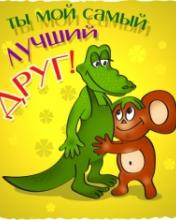 Помните:
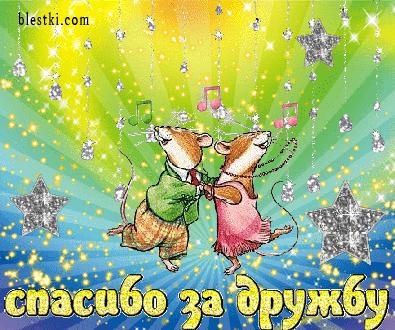 Дружба – величайшая нравственная ценность.
Необходимо терпимо относиться к друзьям, учиться быть настоящим другом.
Сохраняйте веру в хороших и добрых друзей.